Entrepreneurship
A leader who takes risk,  innovates, and bets on themselves to create a good or service
Bet on Yourself
Under 30 Honorees: America's Top Young Entrepreneurs
Louis J. Erickson Jr.COO/ Co-Founder – Bit-Wizards
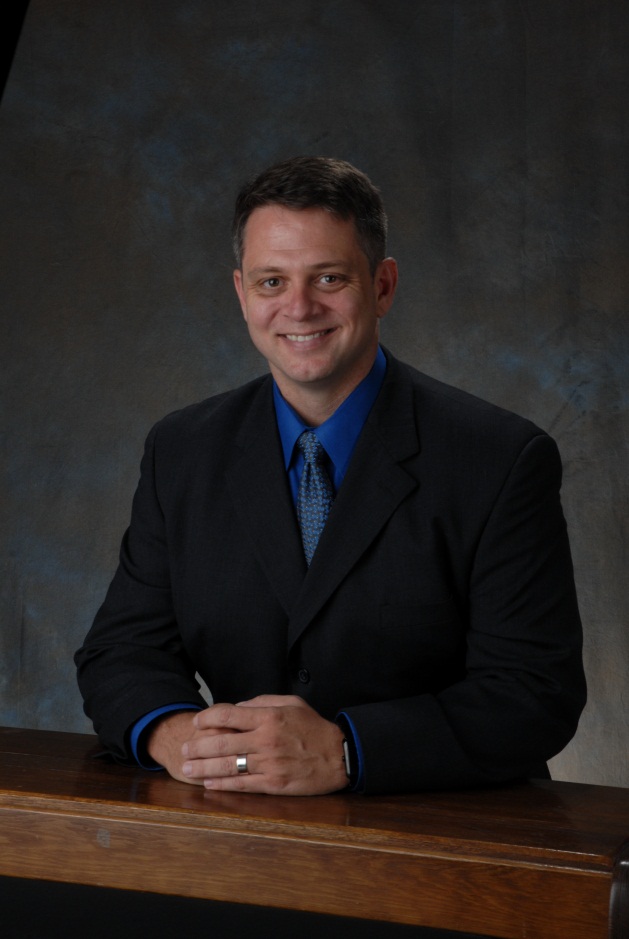 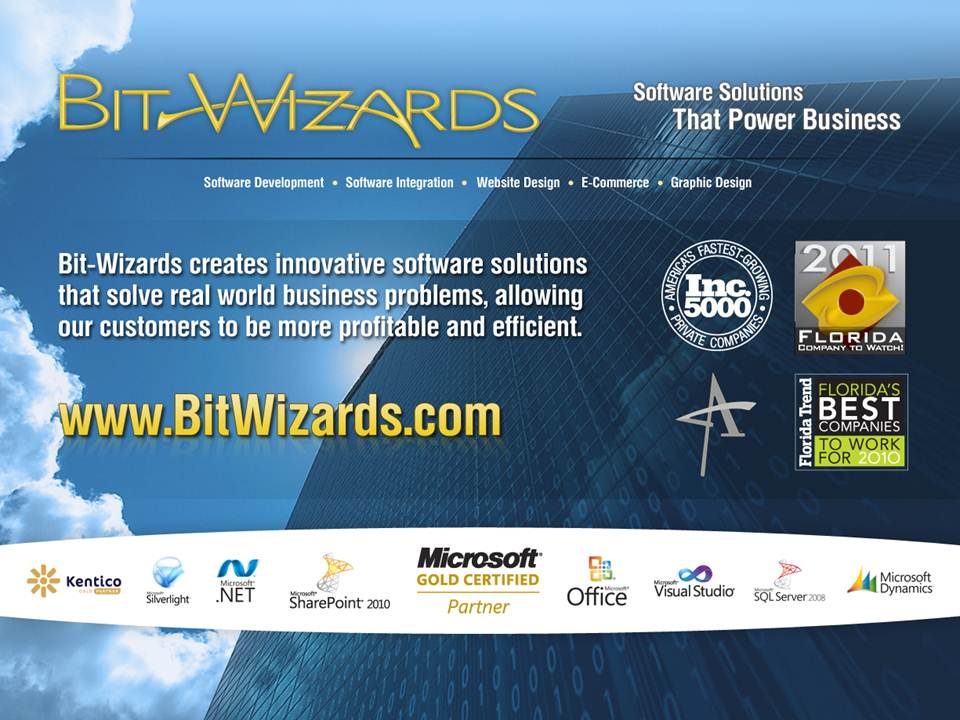 Types of Entrepreneurs
Lifestyle Entrepreneurs
Growth Entrepreneurs
Hired Entrepreneurs
Social Entrepreneurs
Craftsman Entrepreneurs
10 Traits of Successful Entrepreneurs
Make Yourself Successful in Everything You Do
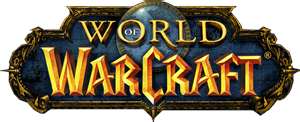 10 Traits of Successful Entrepreneurs
Play to Your Strengths
Today Matters
10 Traits of Successful Entrepreneurs
Play to Your Strengths
Today Matters
Persistence
10 Traits of Successful Entrepreneurs
Play to Your Strengths
Today Matters
Persistence
You Never Arrive
10 Traits of Successful Entrepreneurs
Play to Your Strengths
Today Matters
Persistence
You Never Arrive
Don’t Wait for Perfect
10 Traits of Successful Entrepreneurs
Play to Your Strengths
Today Matters
Persistence
You Never Arrive
Don’t Wait for Perfect
Make Everything a Process
10 Traits of Successful Entrepreneurs
Play to Your Strengths
Today Matters
Persistence
You Never Arrive
Don’t Wait for Perfect
Make Everything a Process
Set Goals
10 Traits of Successful Entrepreneurs
Play to Your Strengths
Today Matters
Persistence
You Never Arrive
Don’t Wait for Perfect
Make Everything a Process
Set Goals
Make Your Own Luck
10 Traits of Successful Entrepreneurs
Play to Your Strengths
Today Matters
Persistence
You Never Arrive
Don’t Wait for Perfect
Make Everything a Process
Set Goals
Make Your Own Luck
Passion
Passion
10 Traits of Successful Entrepreneurs
Play to Your Strengths
Today Matters
Persistence
You Never Arrive
Don’t Wait for Perfect
Make Everything a Process
Set Goals
Make Your Own Luck
Passion
Be Exceptional
Louis@BitWizards.com@LouisEricksonwww.linkedin.com/in/louisericksonwww.bitwizards.com/Blogs/Louis-Erickson